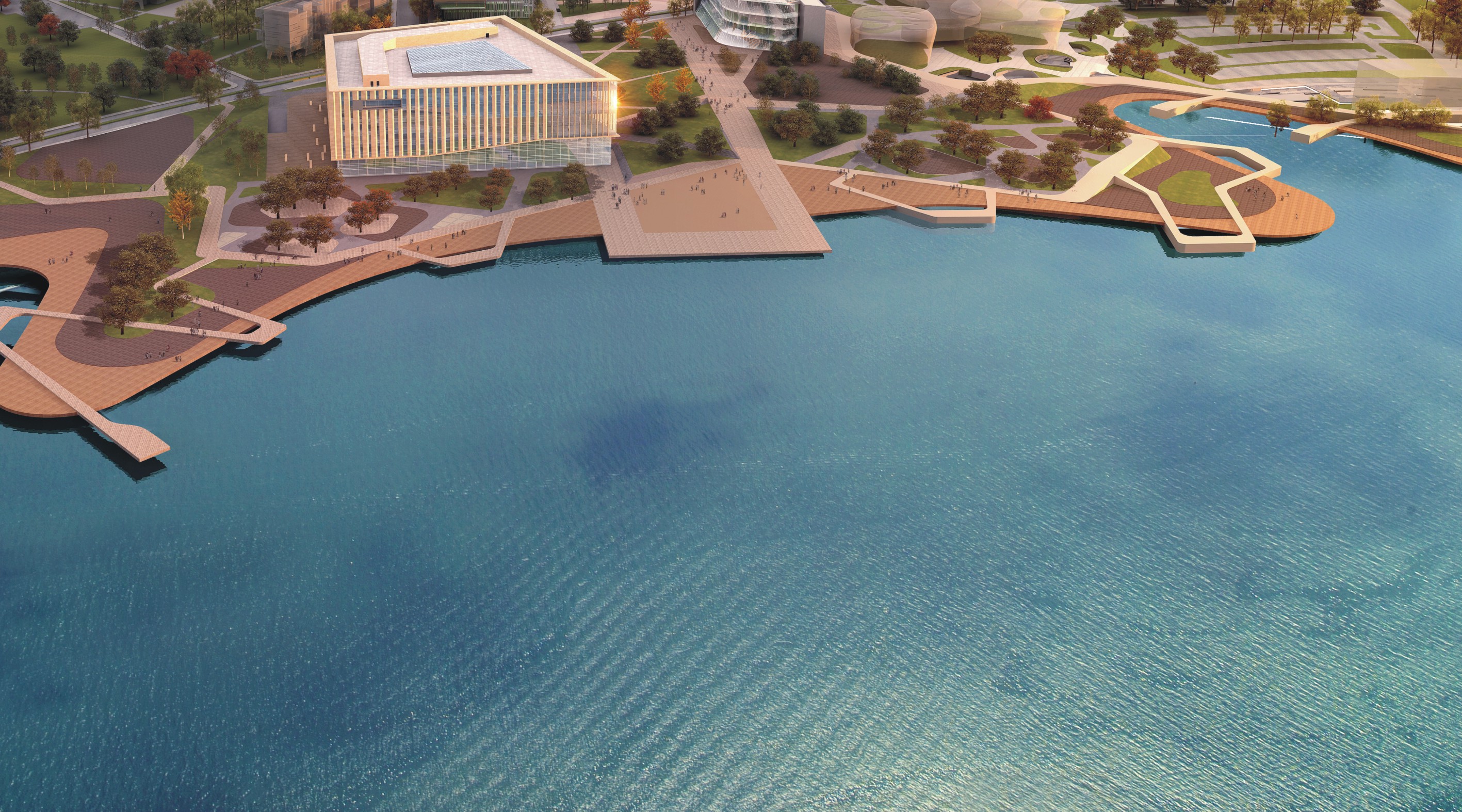 中国石油大学（北京）克拉玛依校区

教  务  系  统  选  课  指  南
1. 系  统  登  录
登录教务管理系统
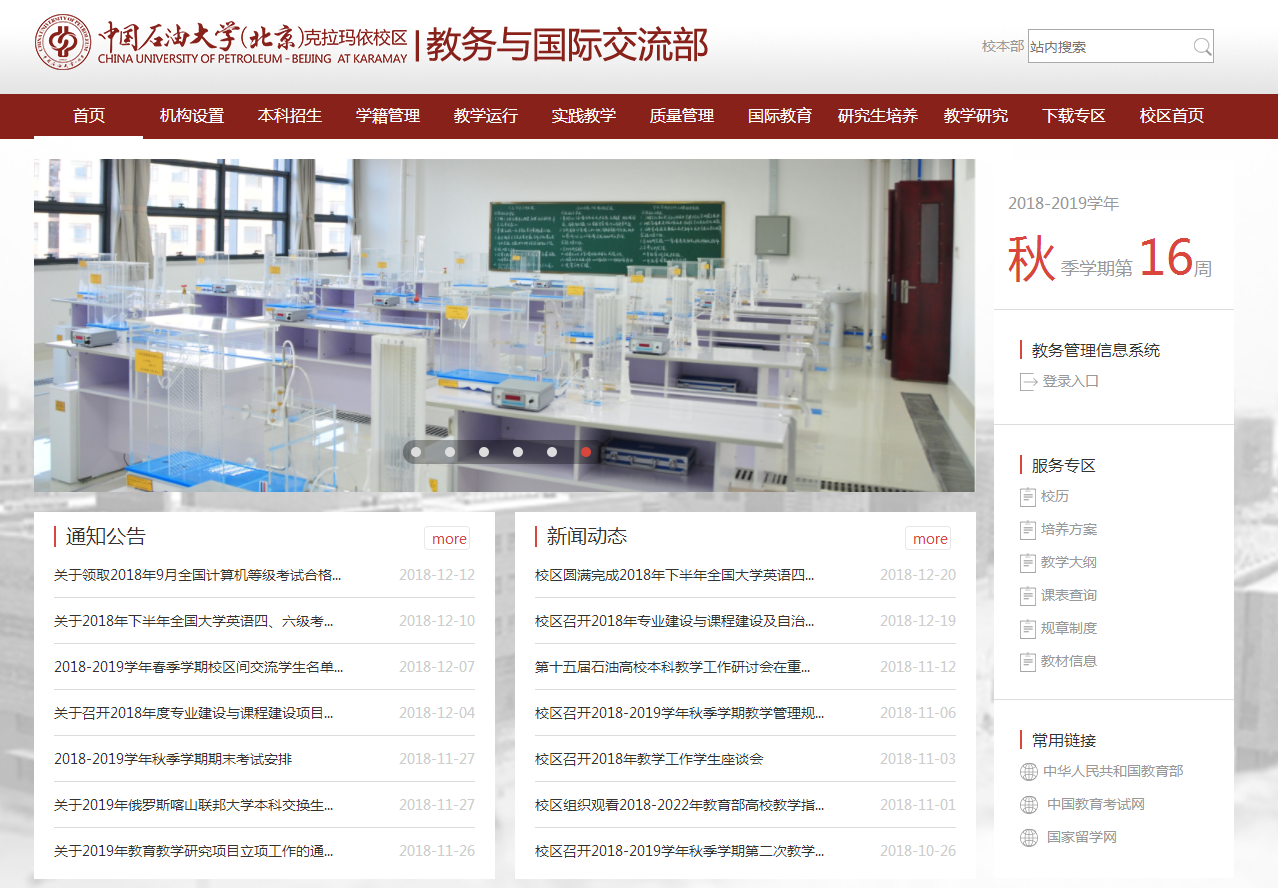 教务与国际交流部网站地址：
        www.cupk.edu.cn/jwb
1. 系  统  登  录
登录教务管理系统
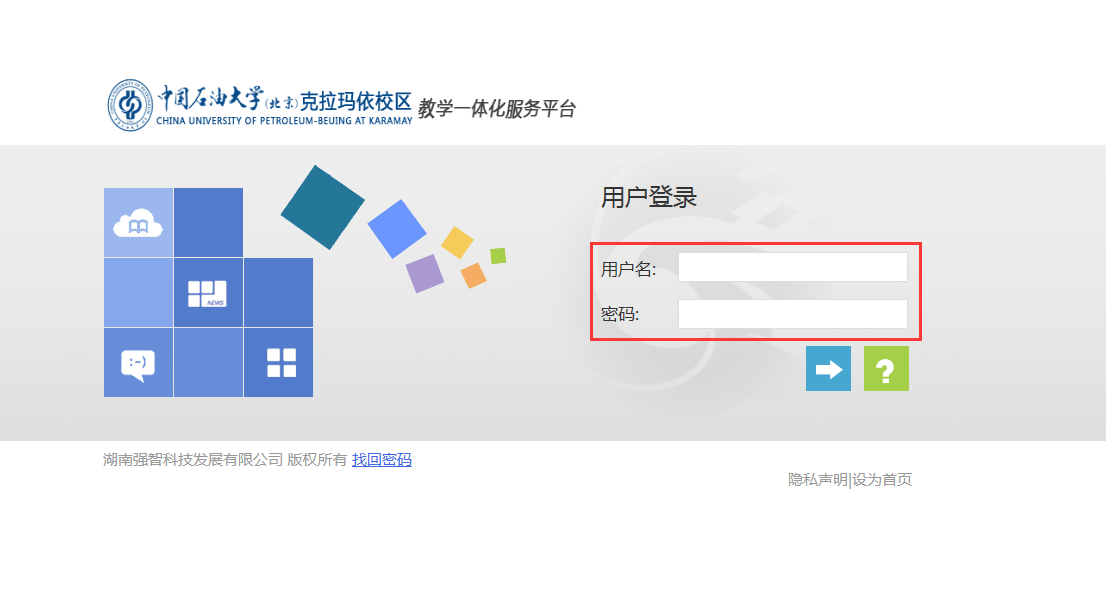 输入正确的学号和密码登录，如忘记密码，携带本人证件到所在学院查询。初次登陆密码为学生个人的出生日期，格式如：19880315。
2. 网  上  选  课
进入选课系统
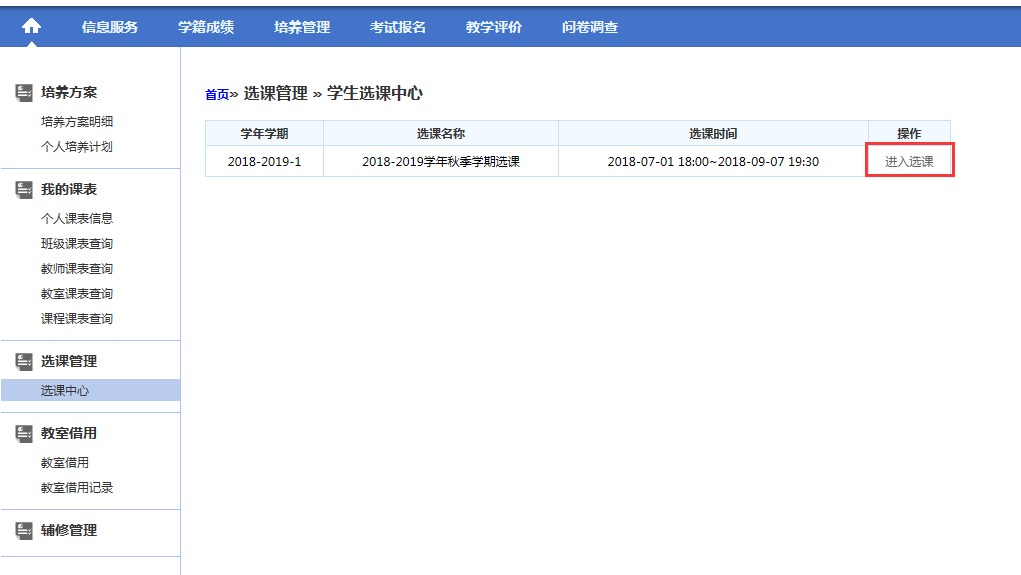 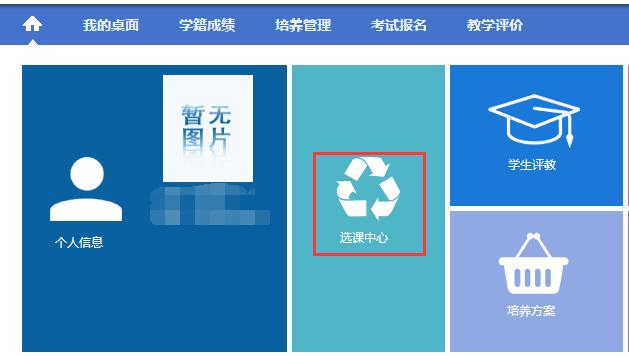 教务管理系统主界面
2. 网  上  选  课
选课系统主界面
选修通识选修课
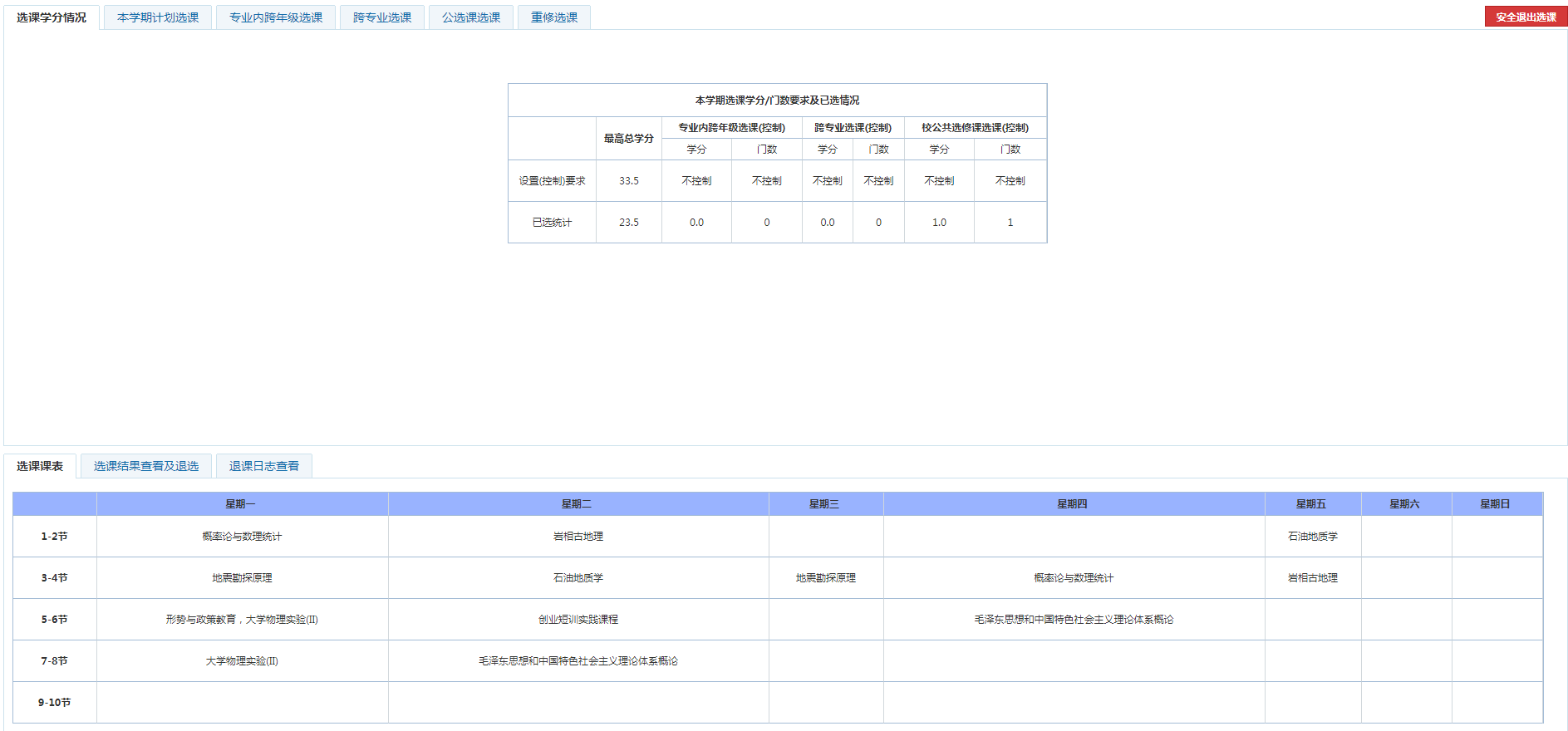 选修培养方案中选课学期的必修课和专业选修课
当前学期已选课程总学分统计
已选课程查询及退选
当前学期课表
查看所有退课记录
2. 网  上  选  课
选课
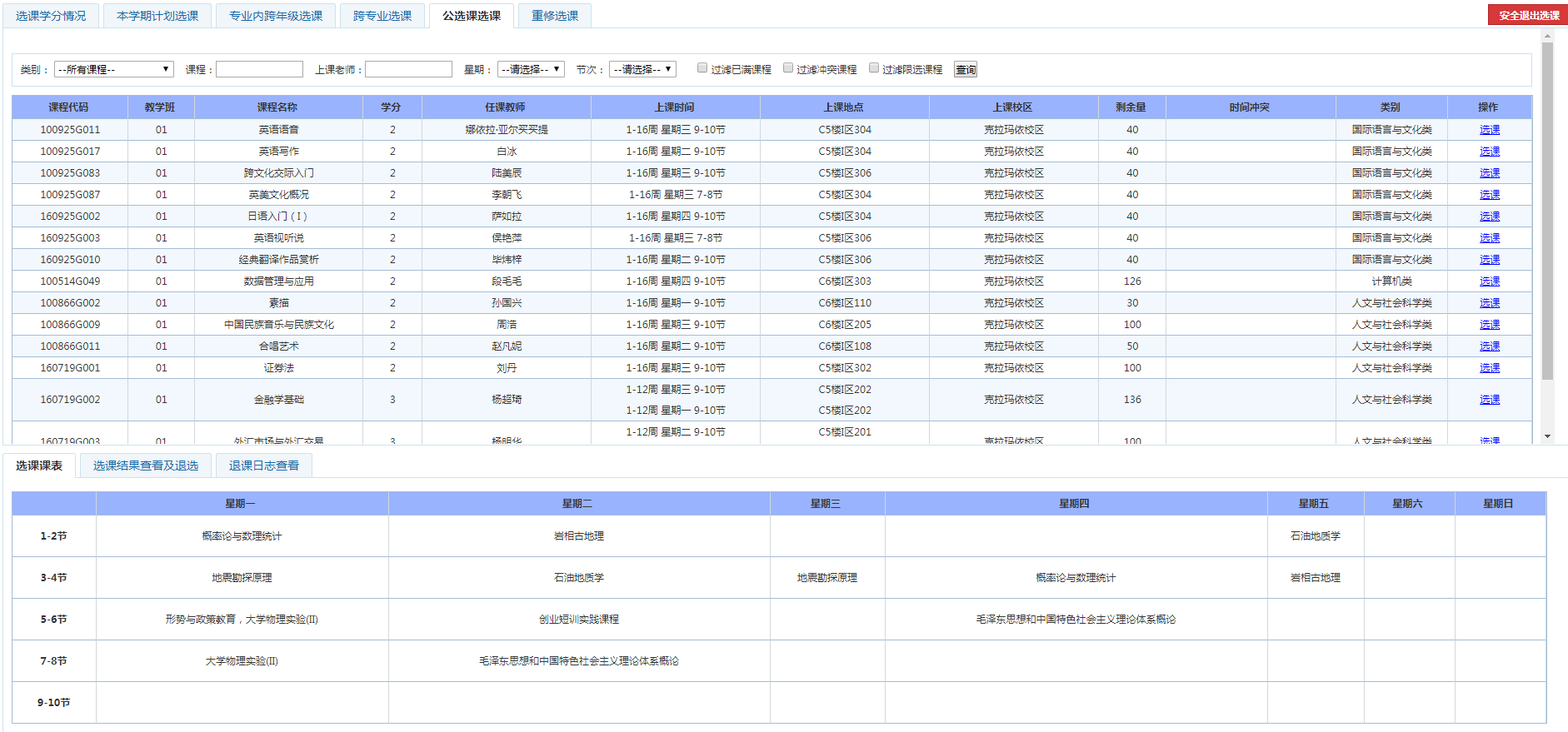 根据条件筛选课程
过滤无法选择的课程
选课
3. 退  选
选课结果、退课日志查询
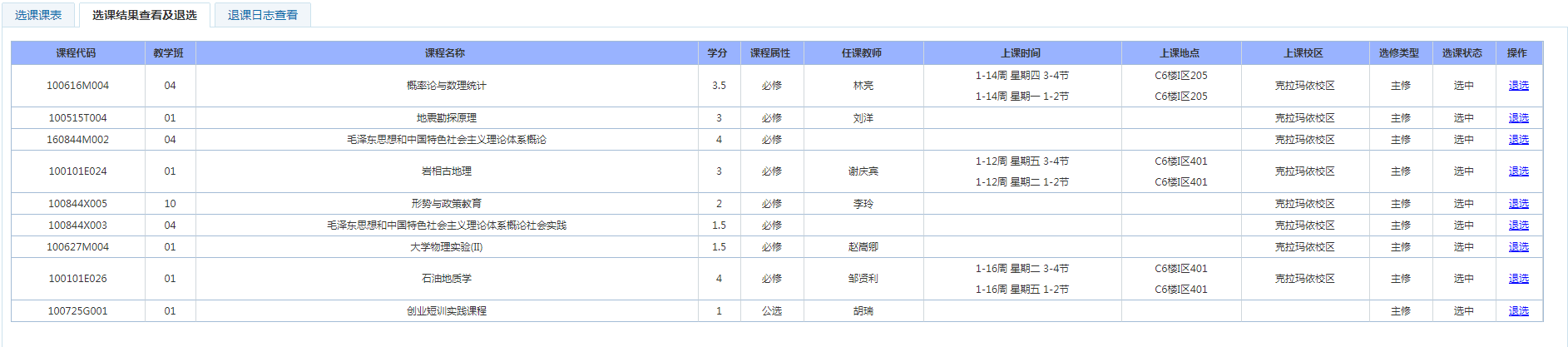 退选
查询个人改退选记录
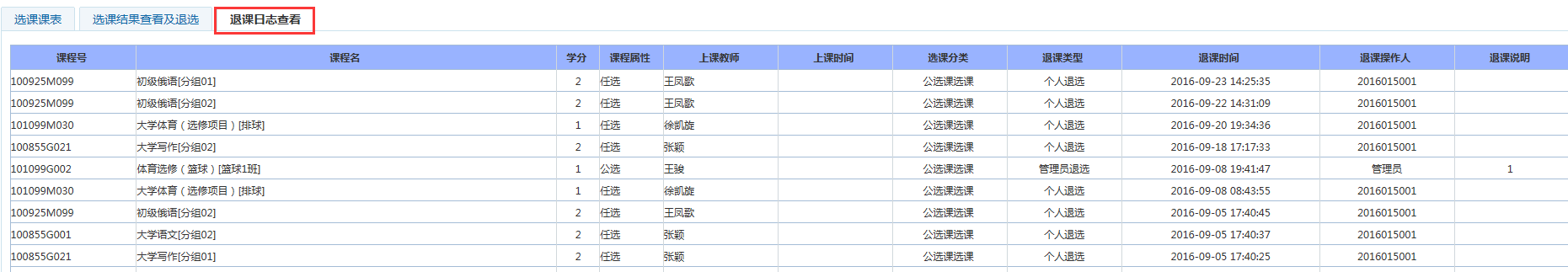 4. 重  修  选  课  方  法
1、选择课程
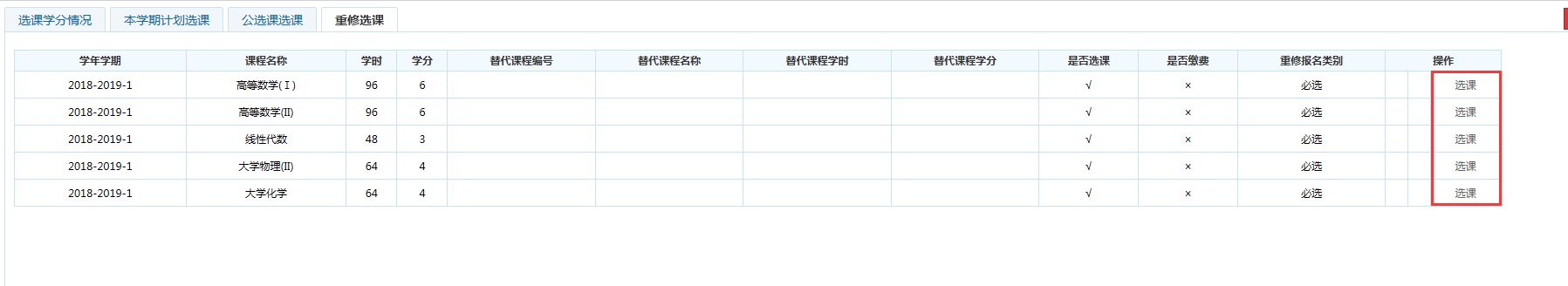 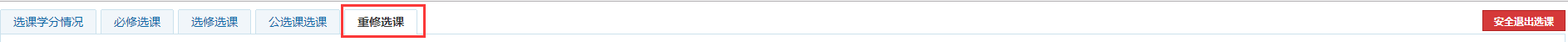 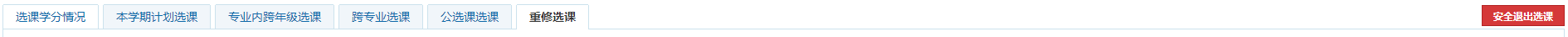 4. 重  修  选  课  方  法
2、选择教学班
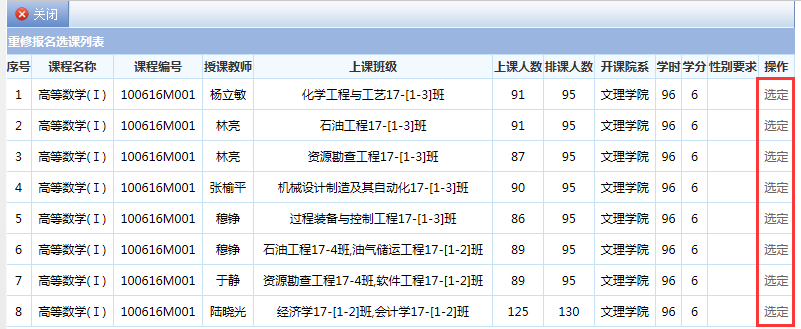 3、注意事项
选择重修课程时，教务系统不提示待选课程与已选课程冲突，请各位需要重修的学生结合学校发布的
开课一览表，尽量选择课表空闲时间段的课程重修。对于因课程代码变化，无法选择重修课程时，请到教
务与国际交流部现场办理选课。
5. 课  表  查  询  打  印
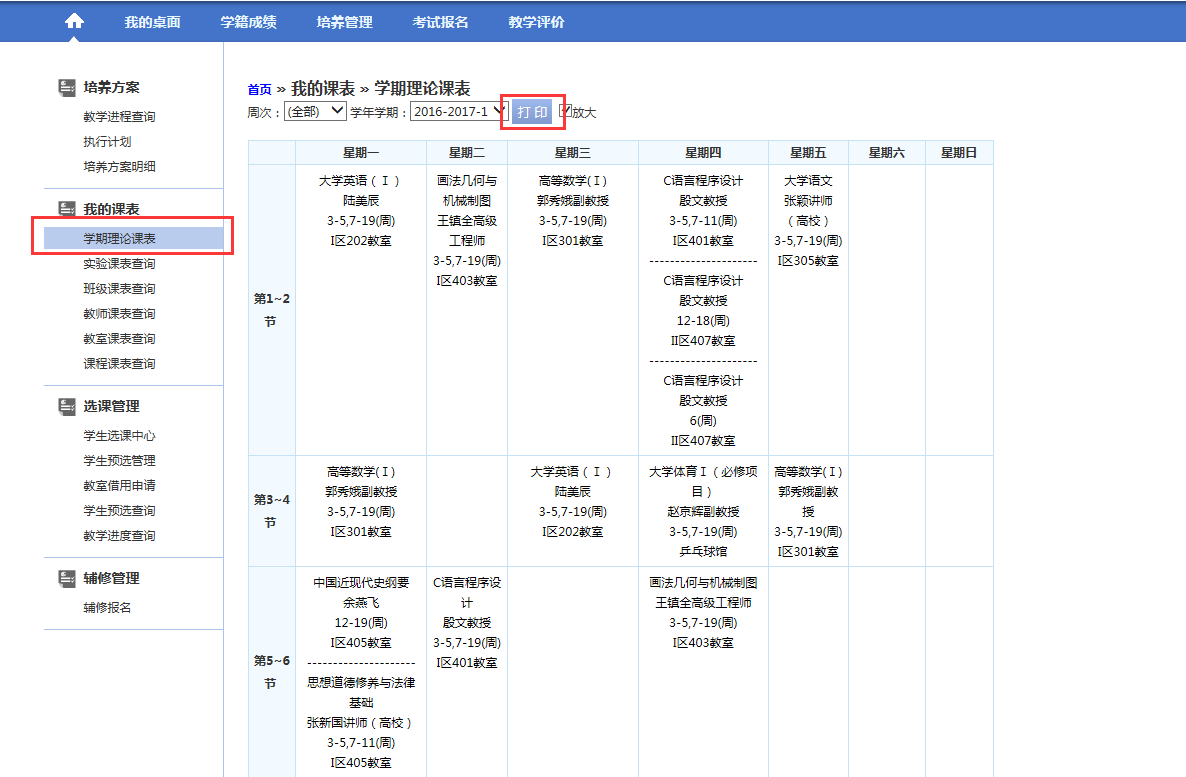 课表打印
课表查询
6. 退  出  系  统
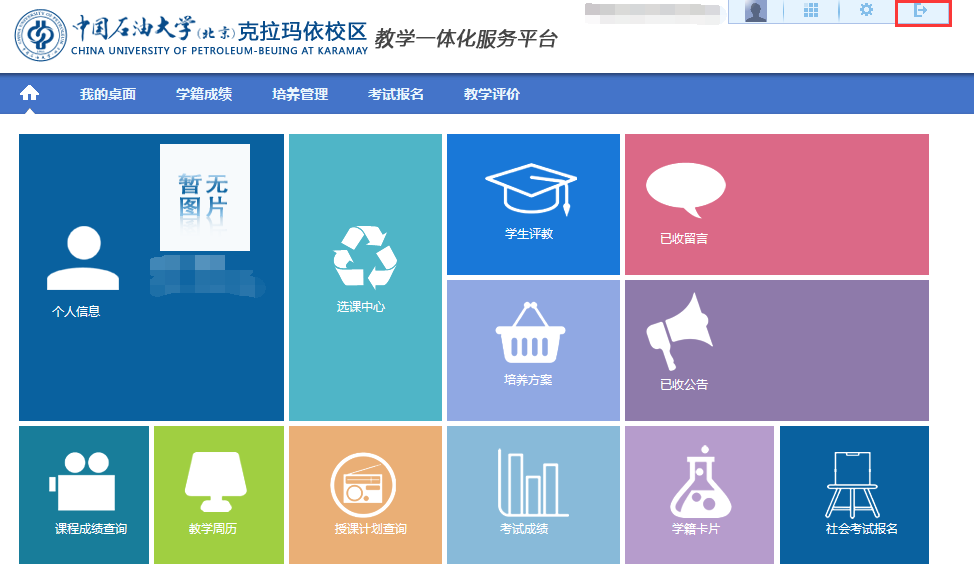 退出系统